Tijd nemen voor natuurbeleving


Zitten in Hara

Meditatie op het leven
9. Bloemen 1
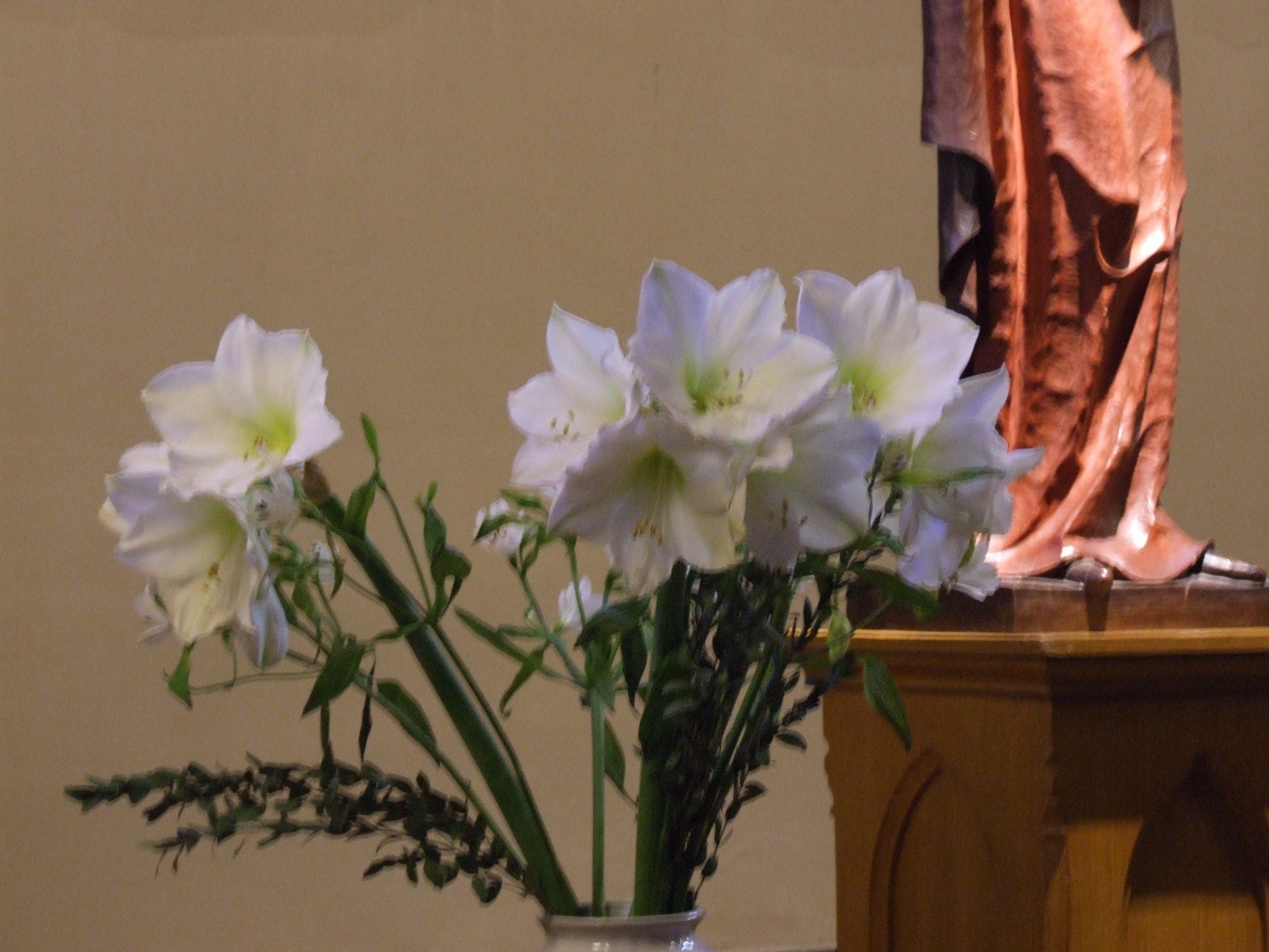 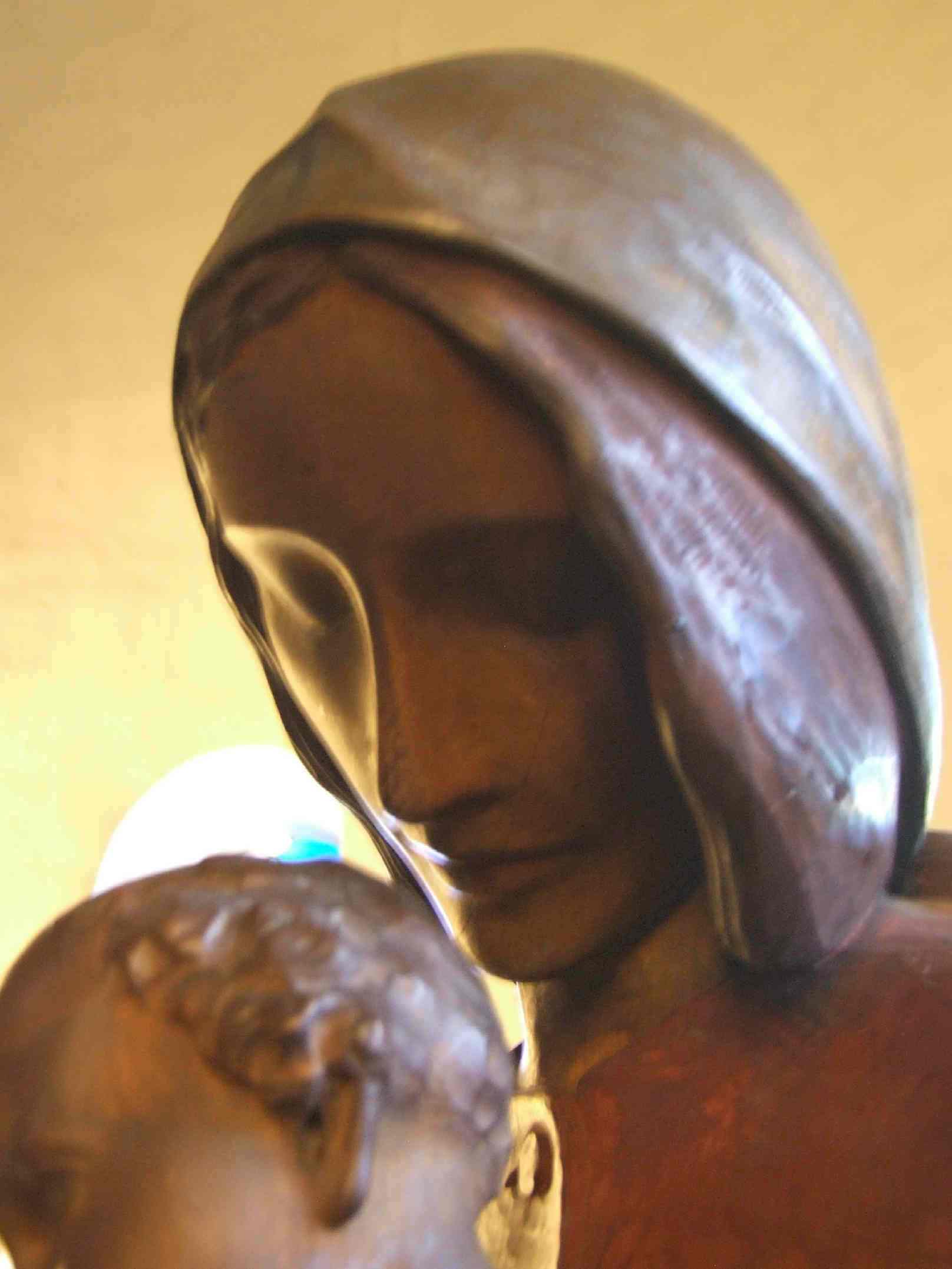 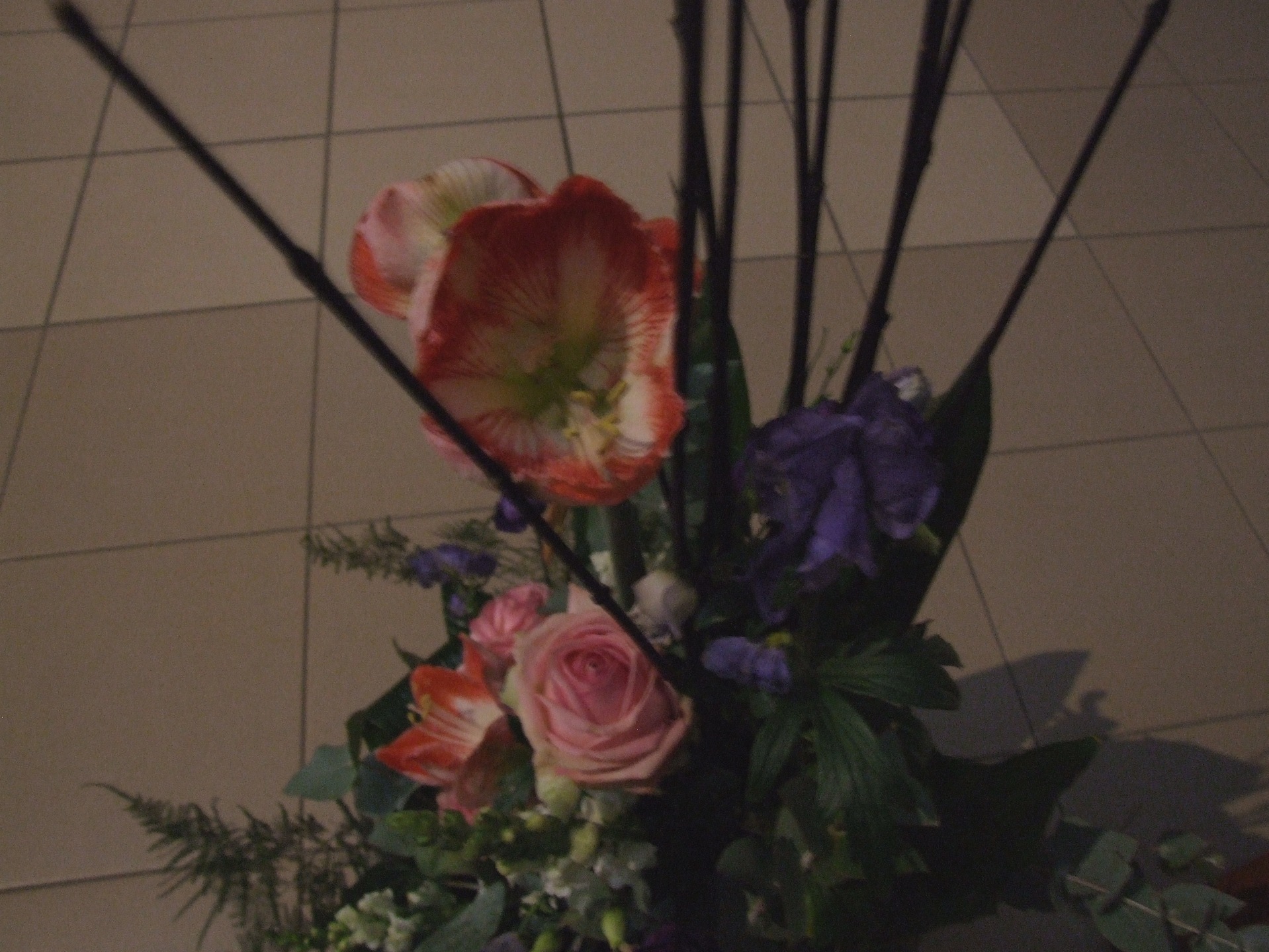 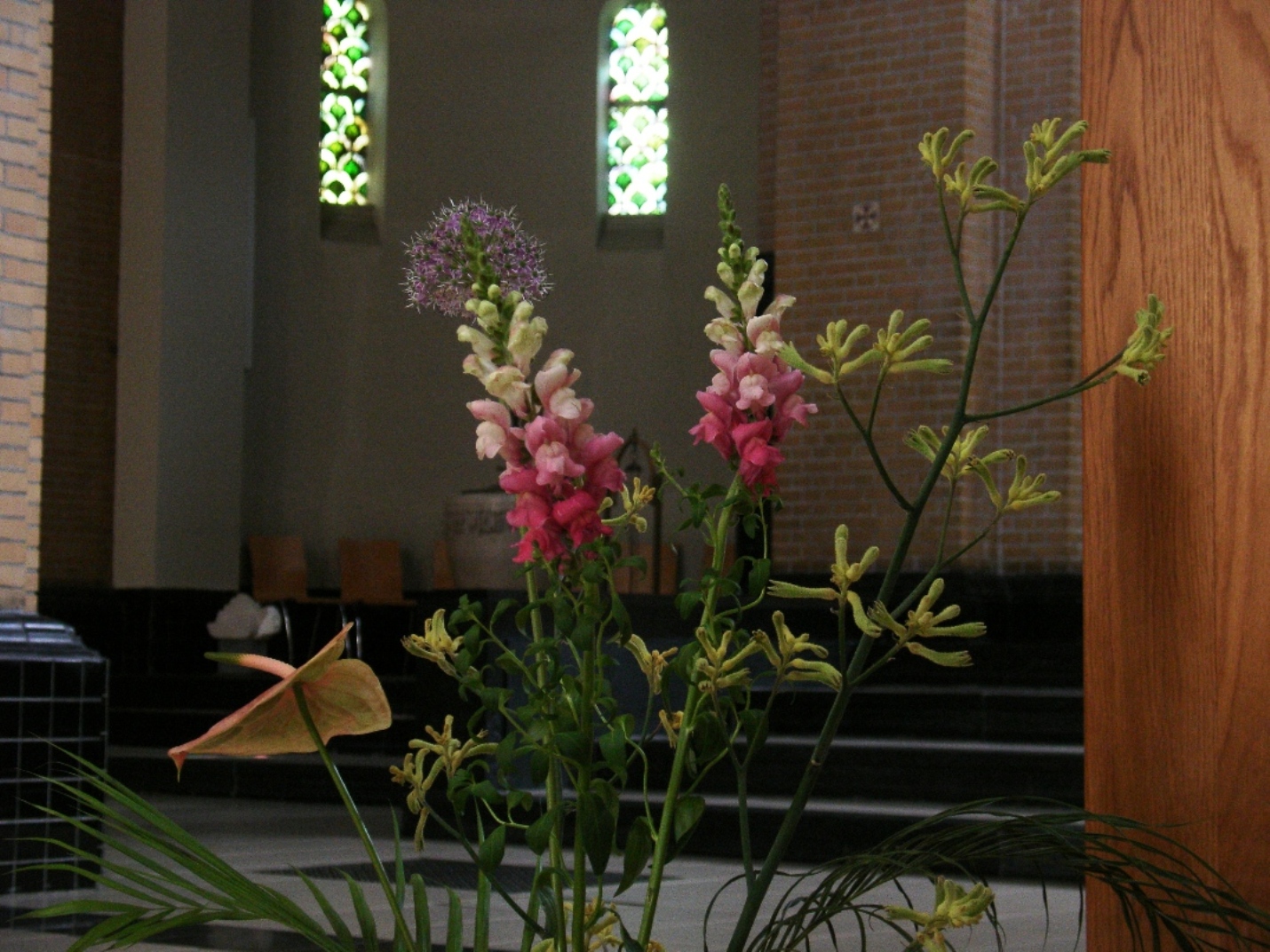 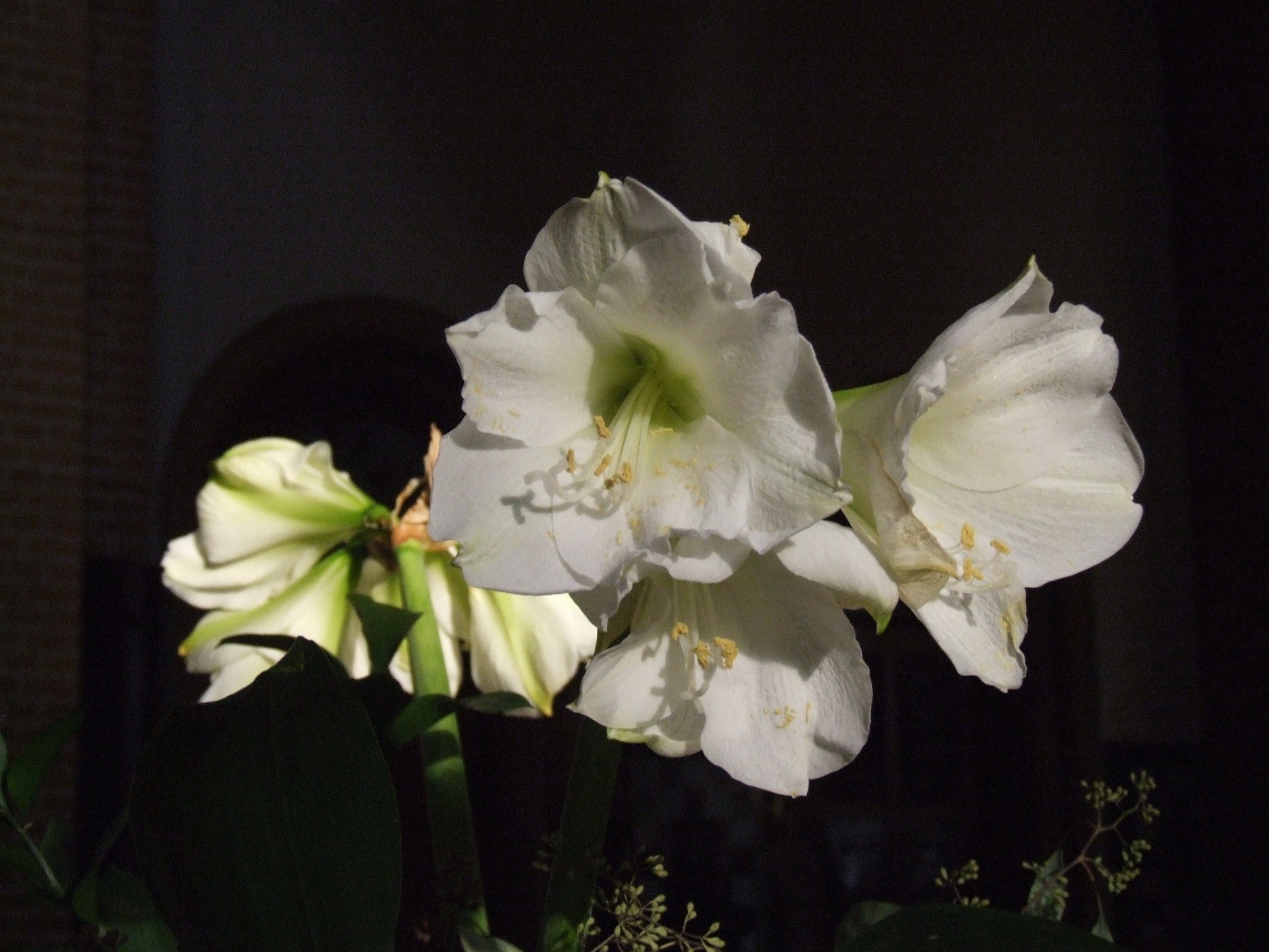 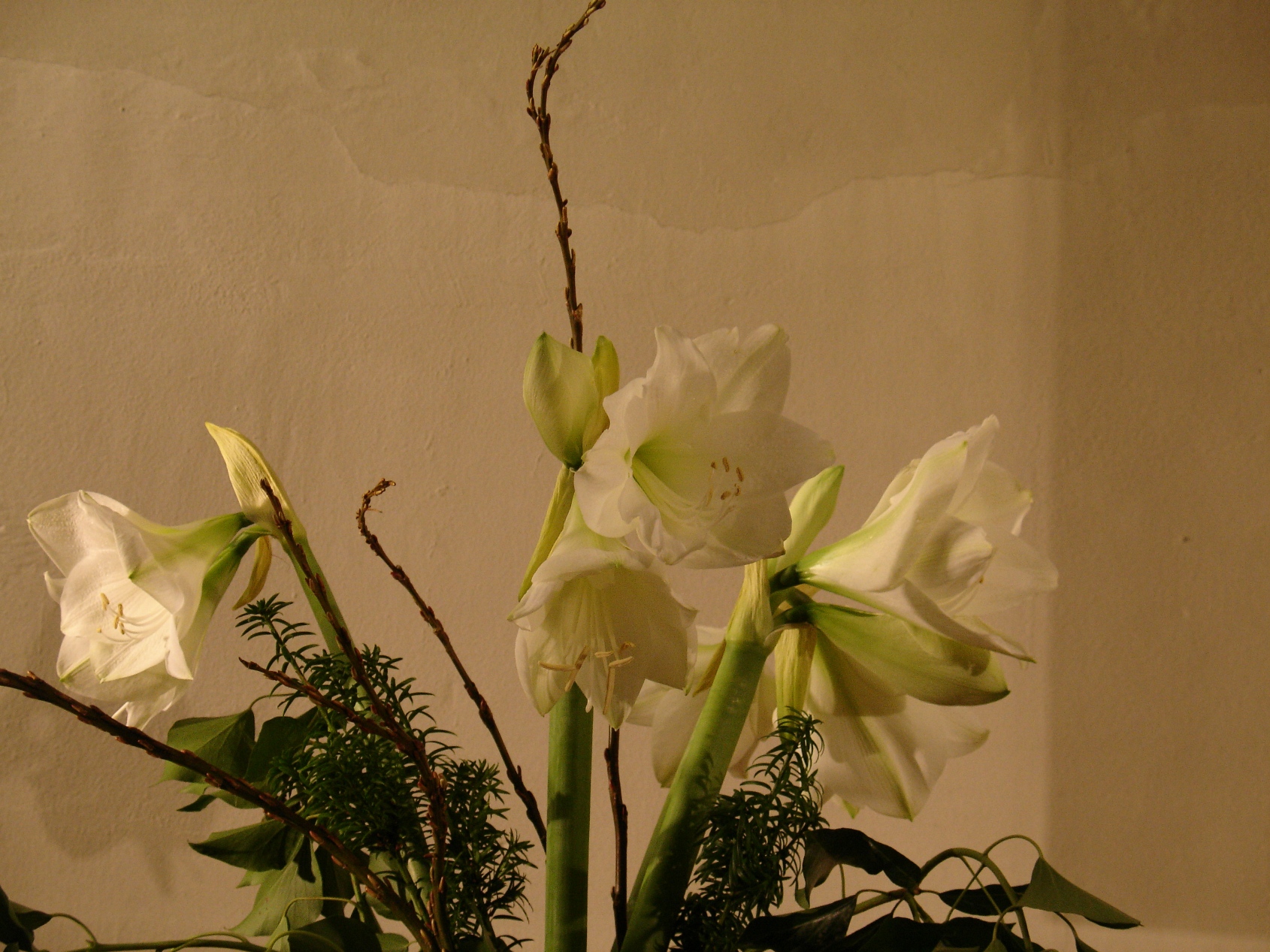 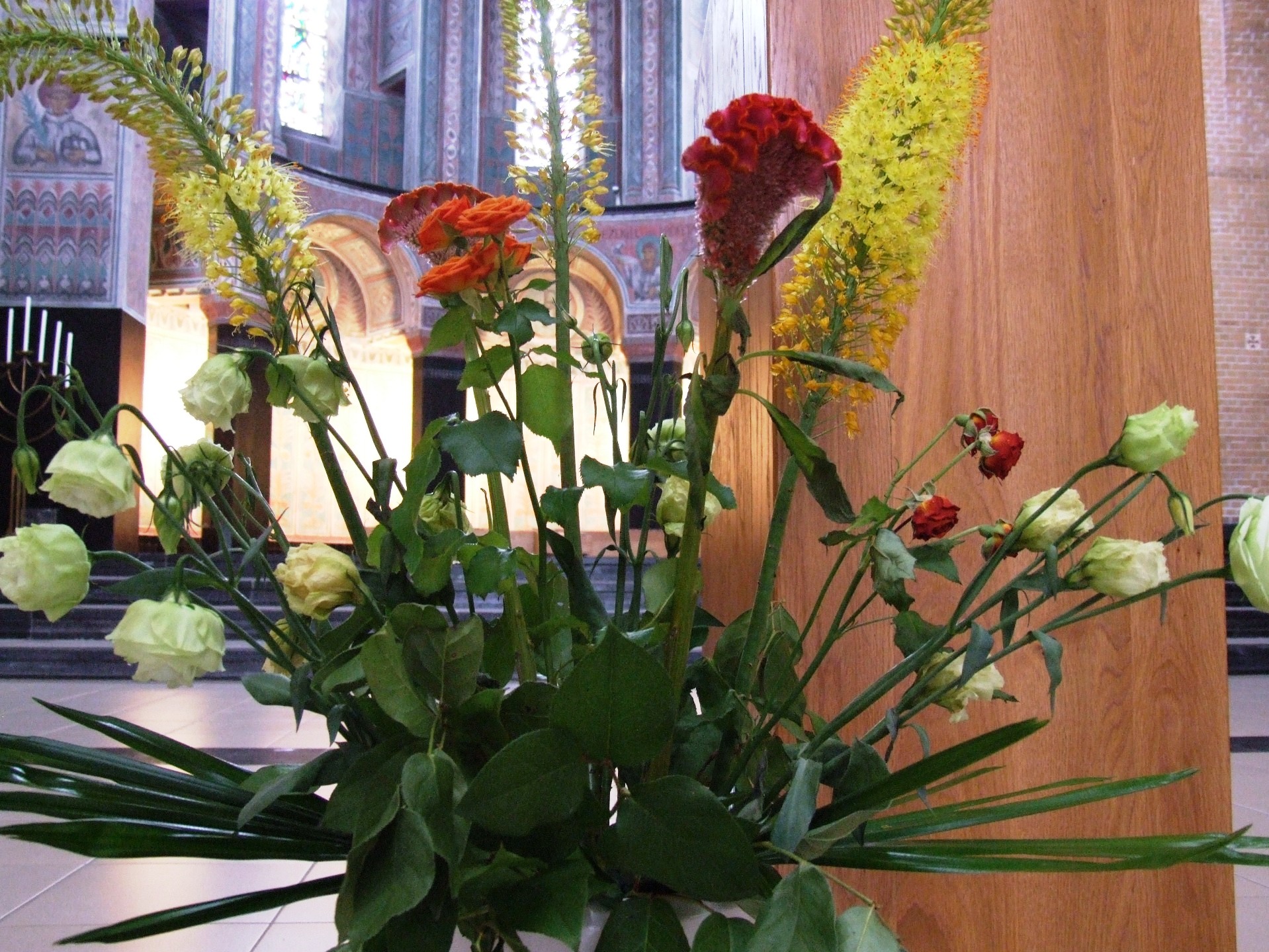 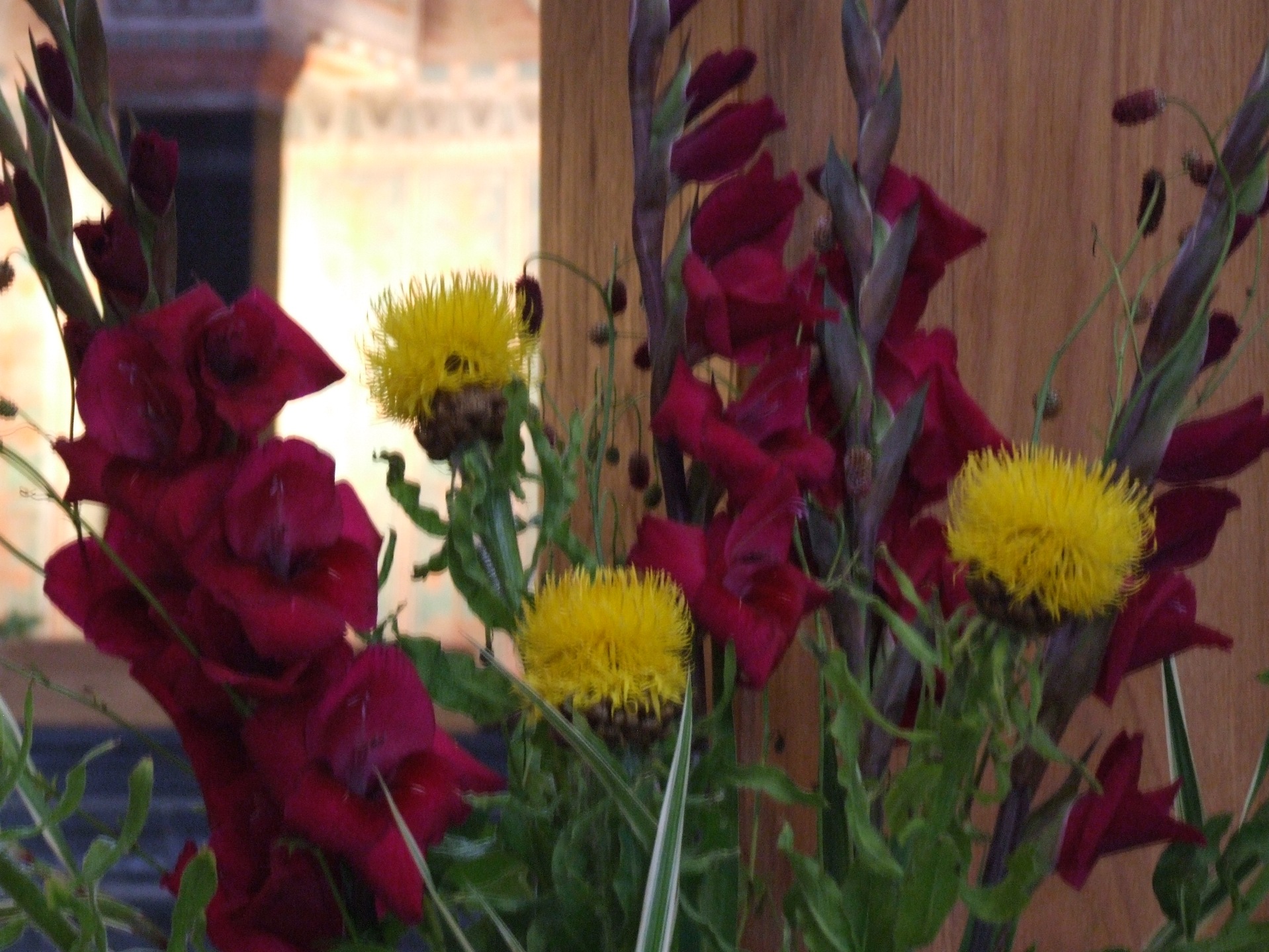 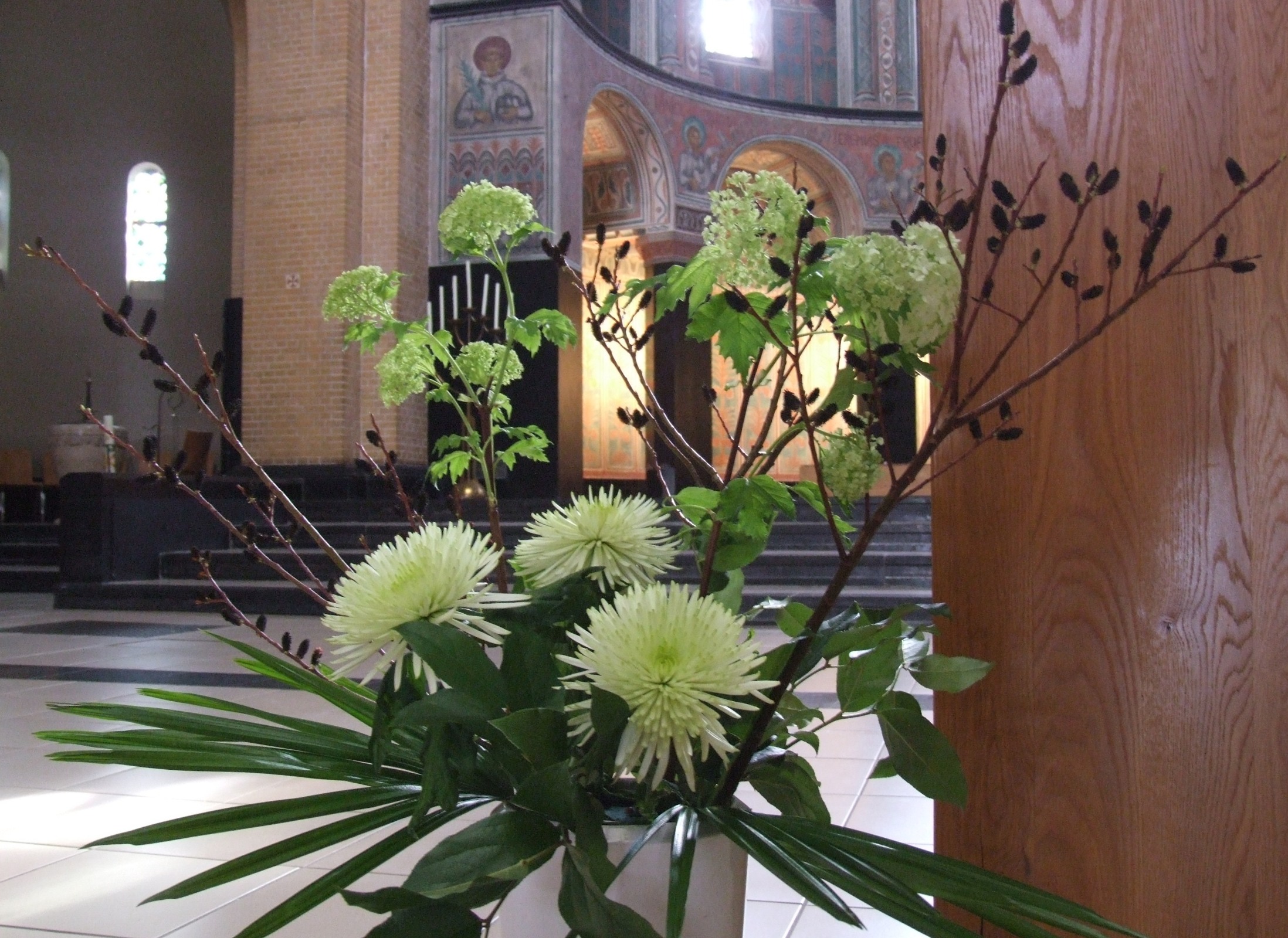 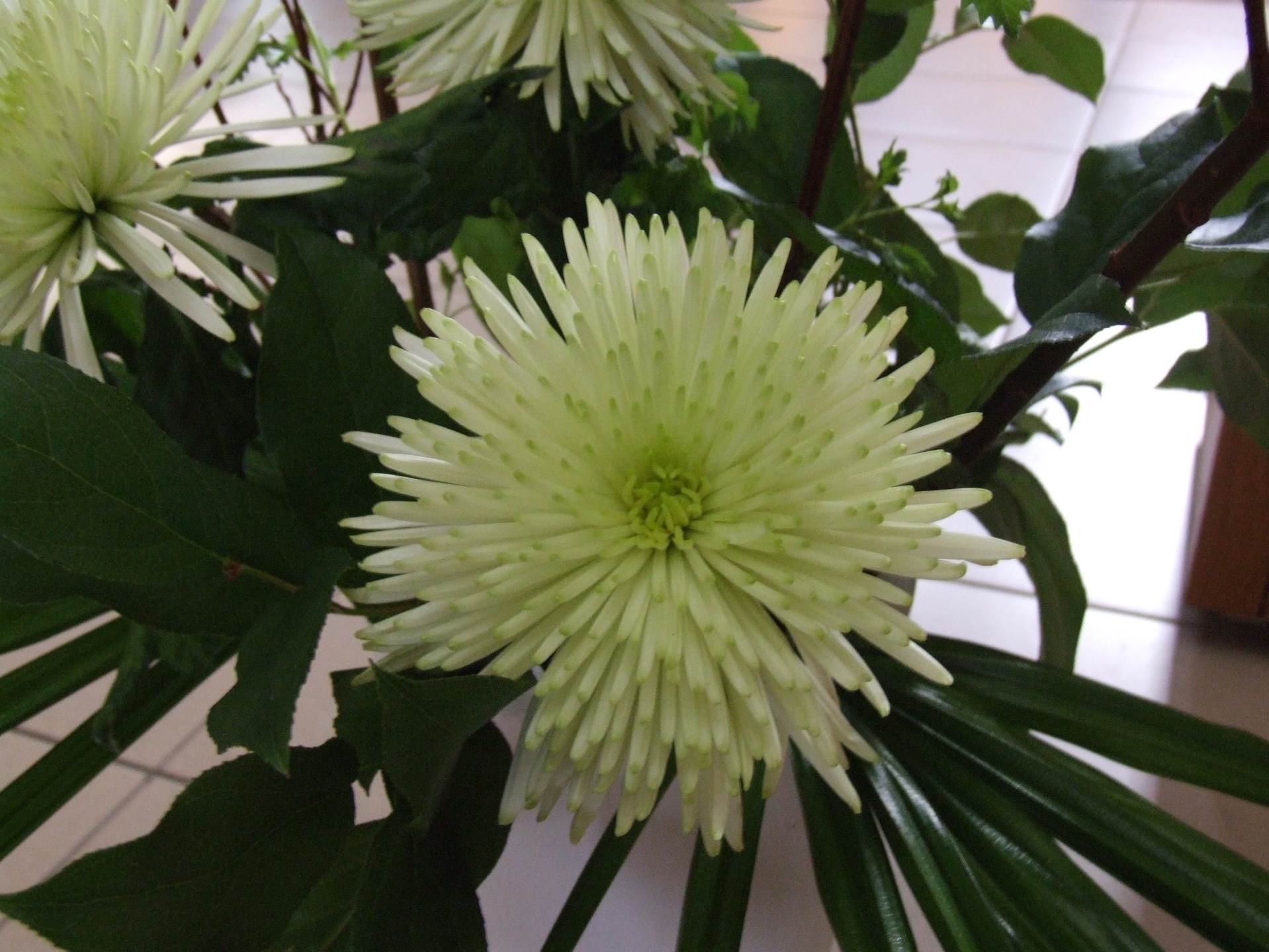 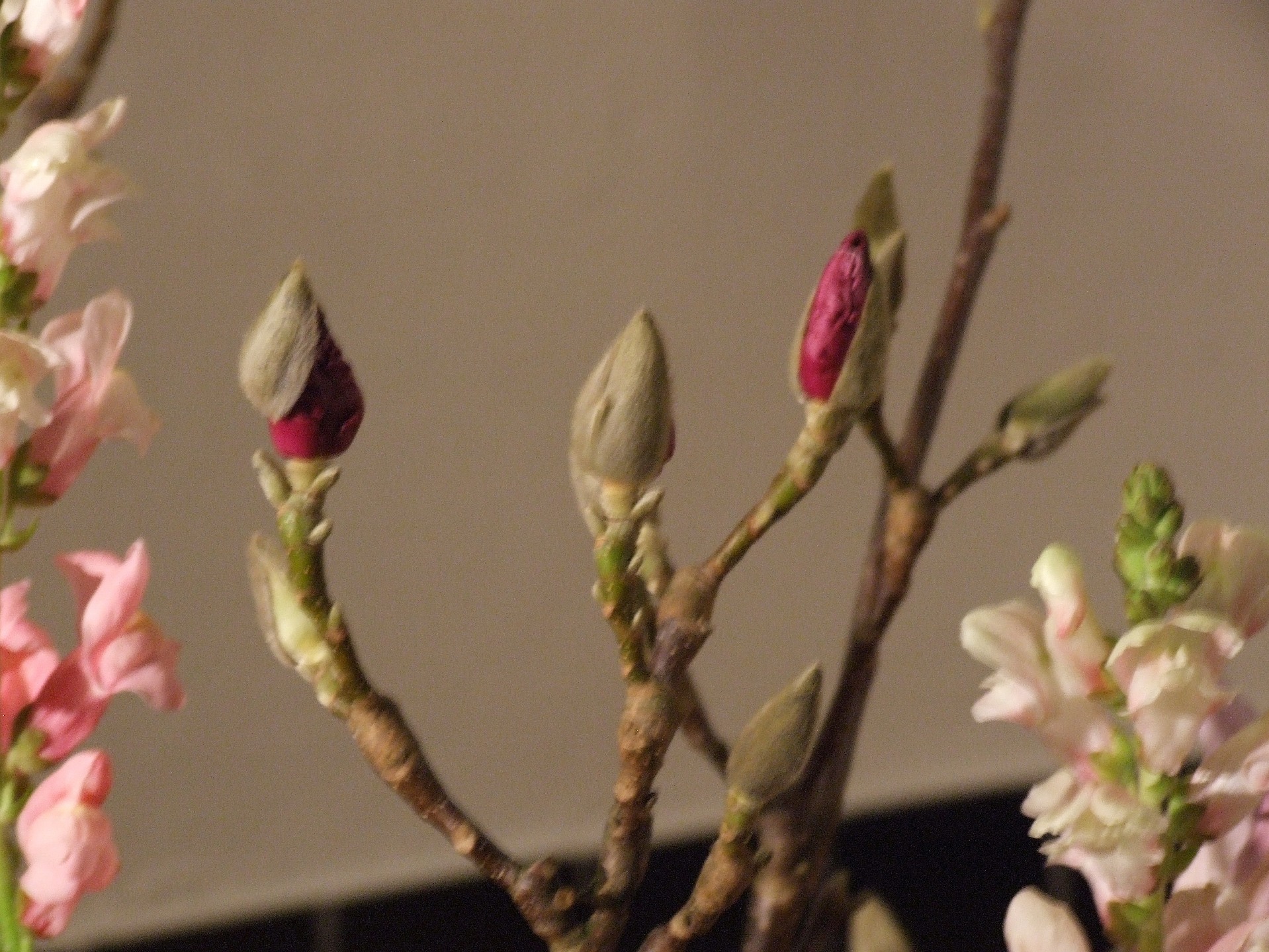 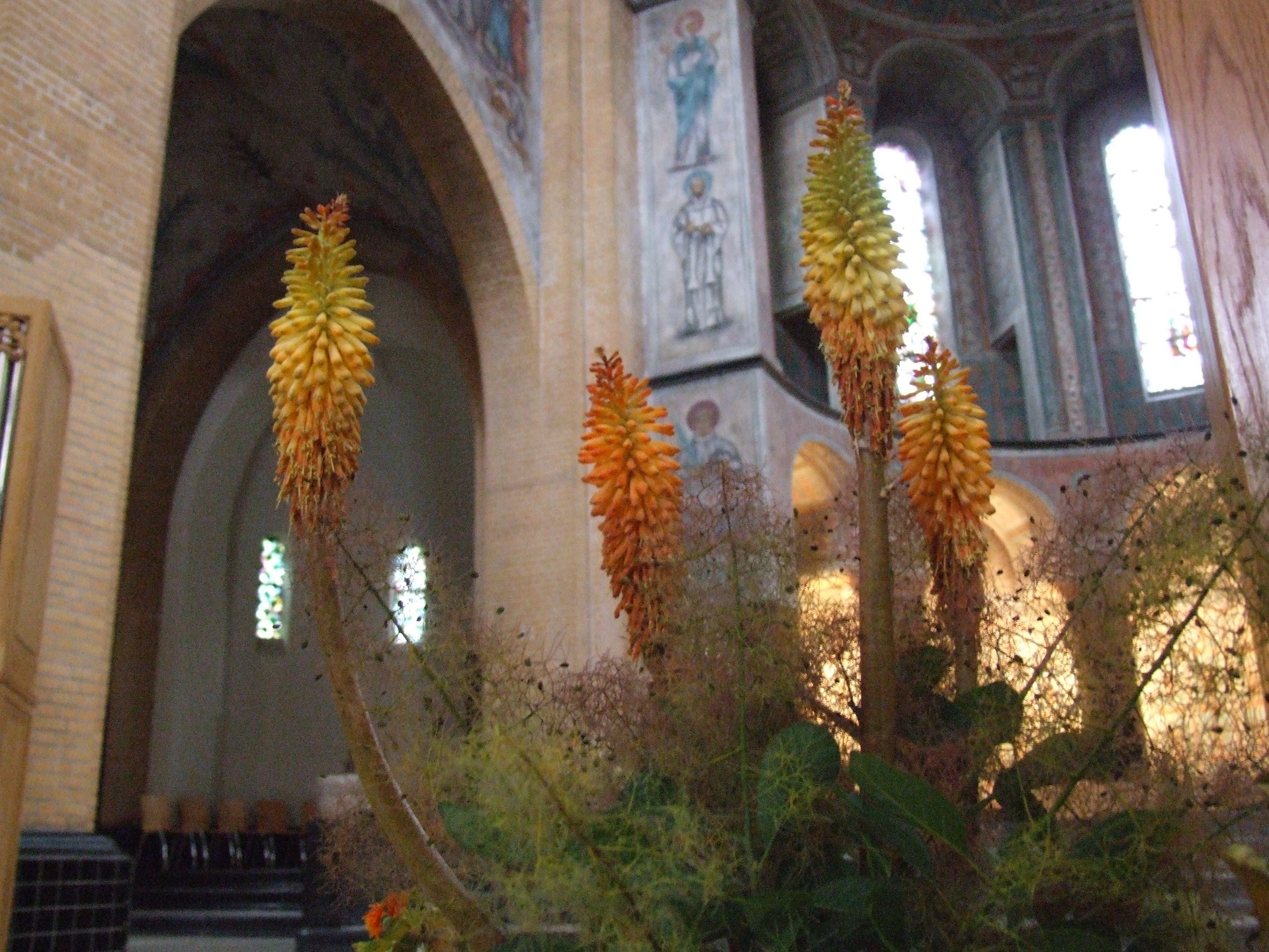 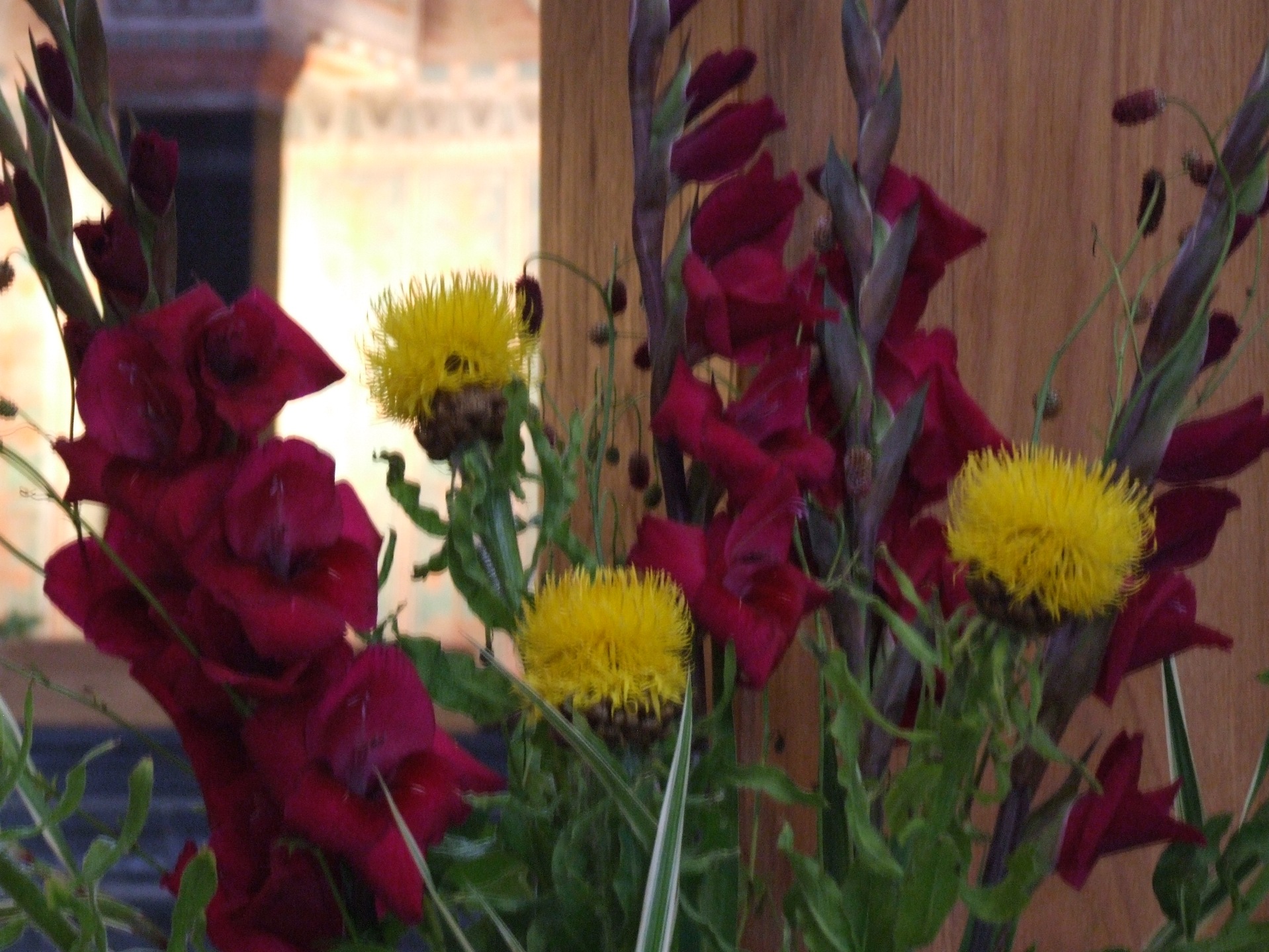 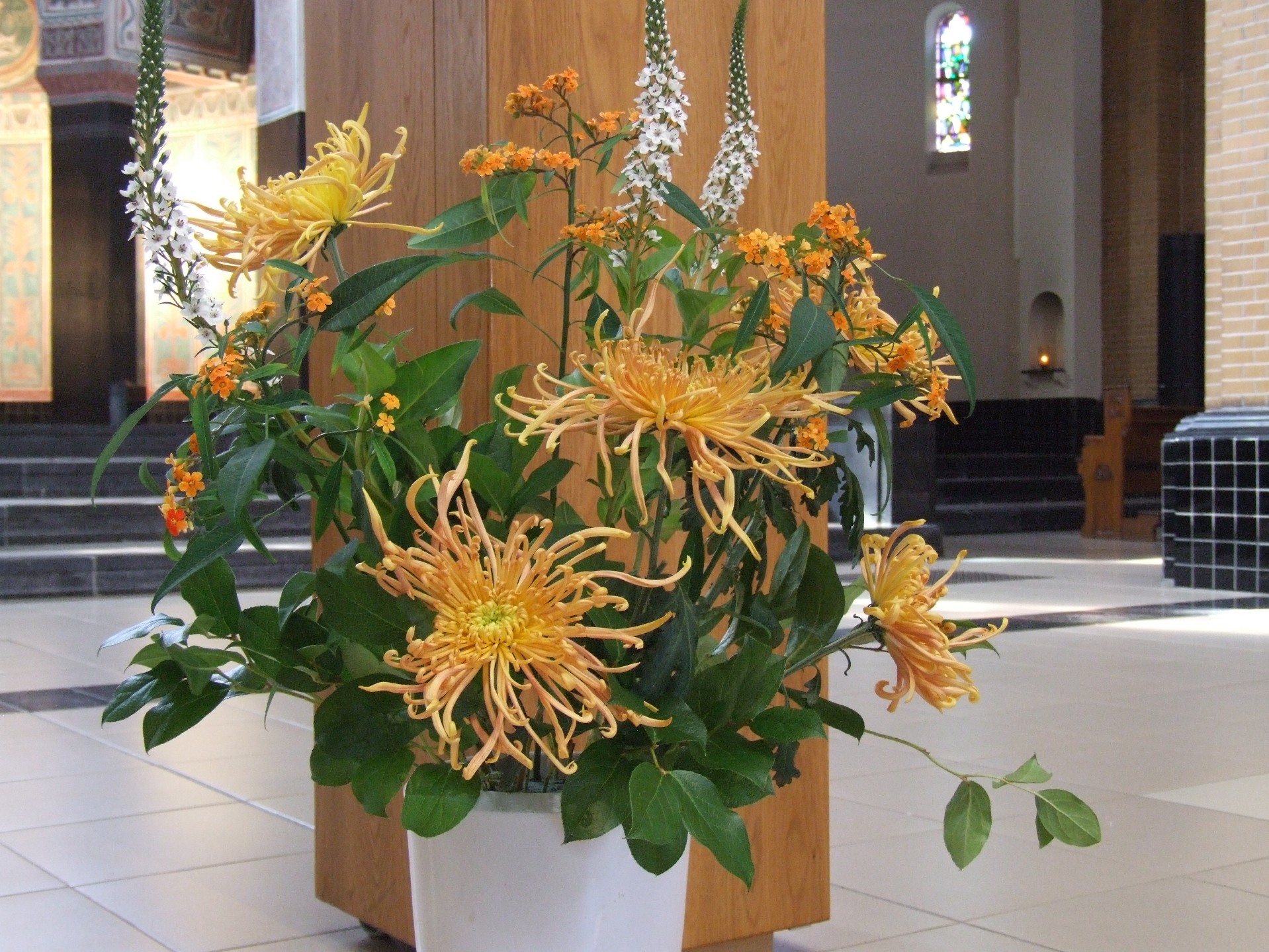 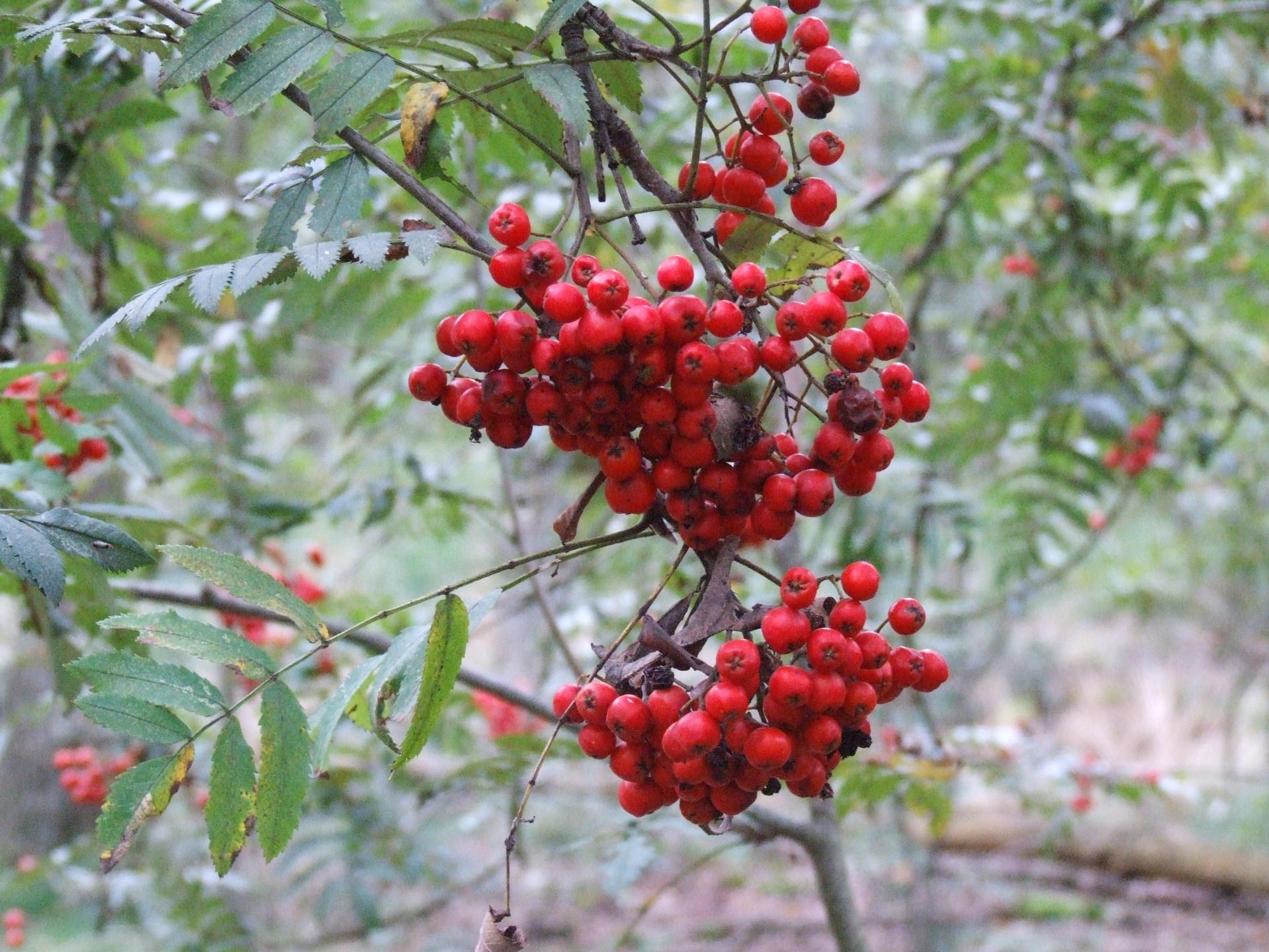 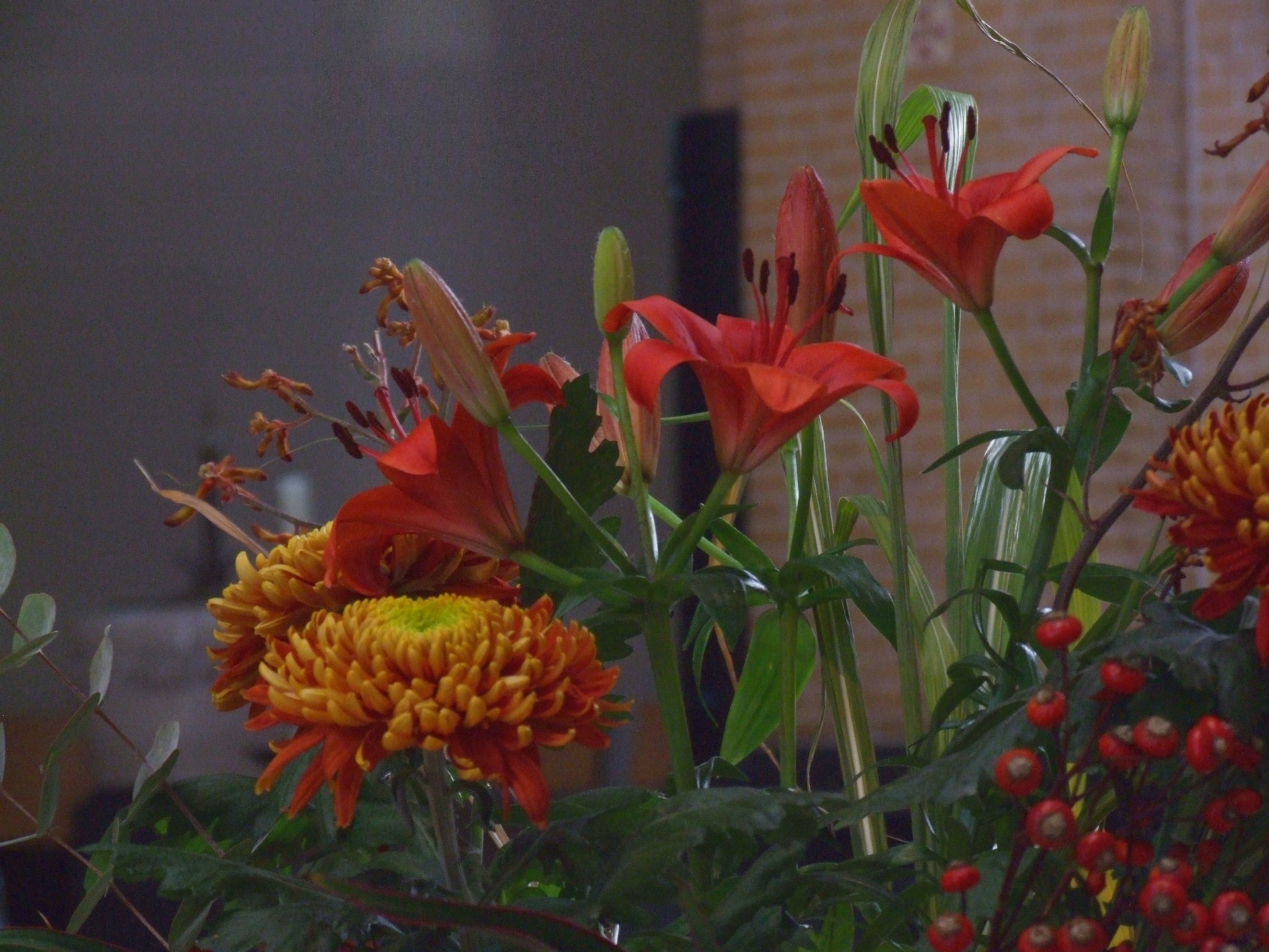 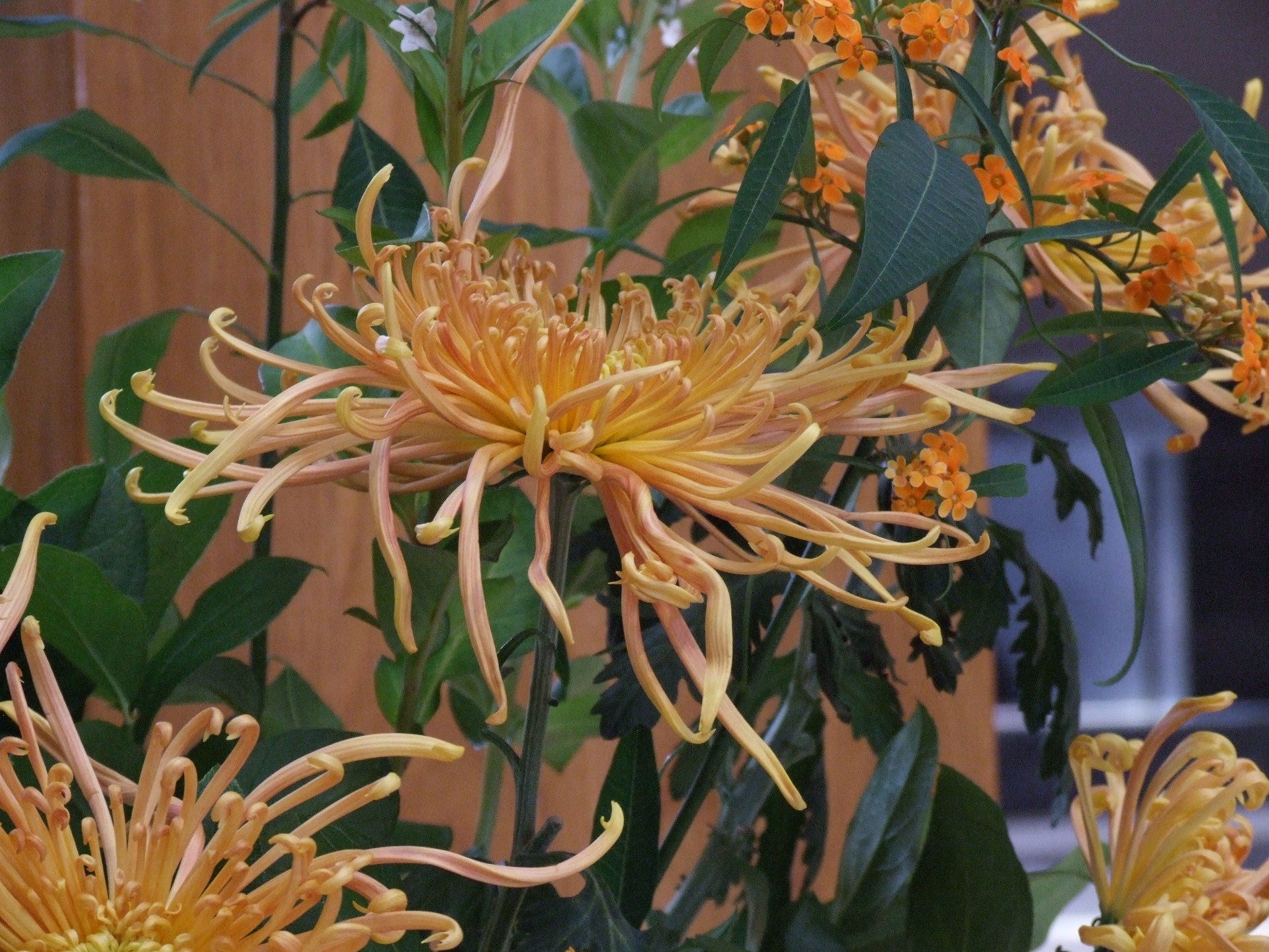 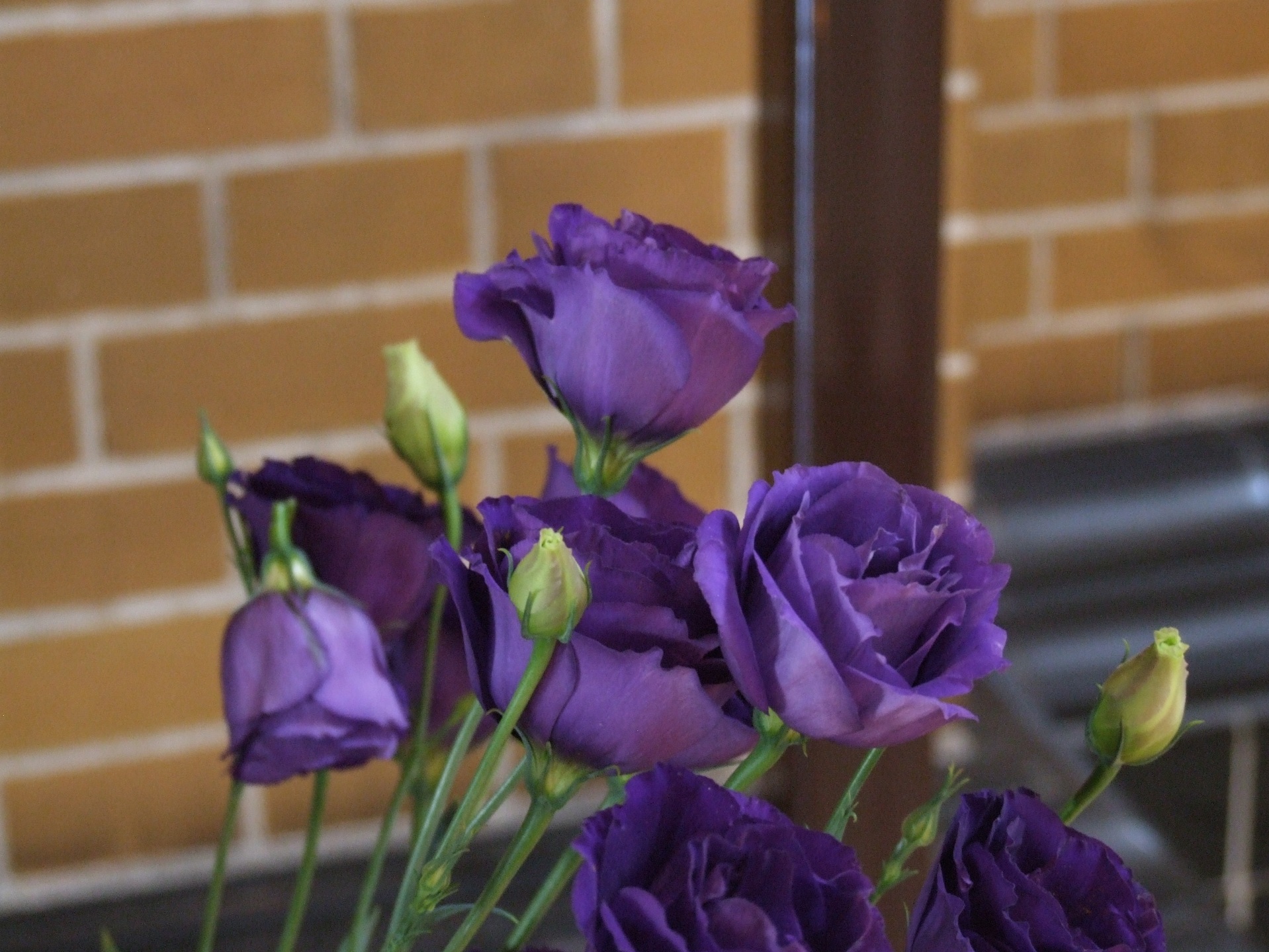 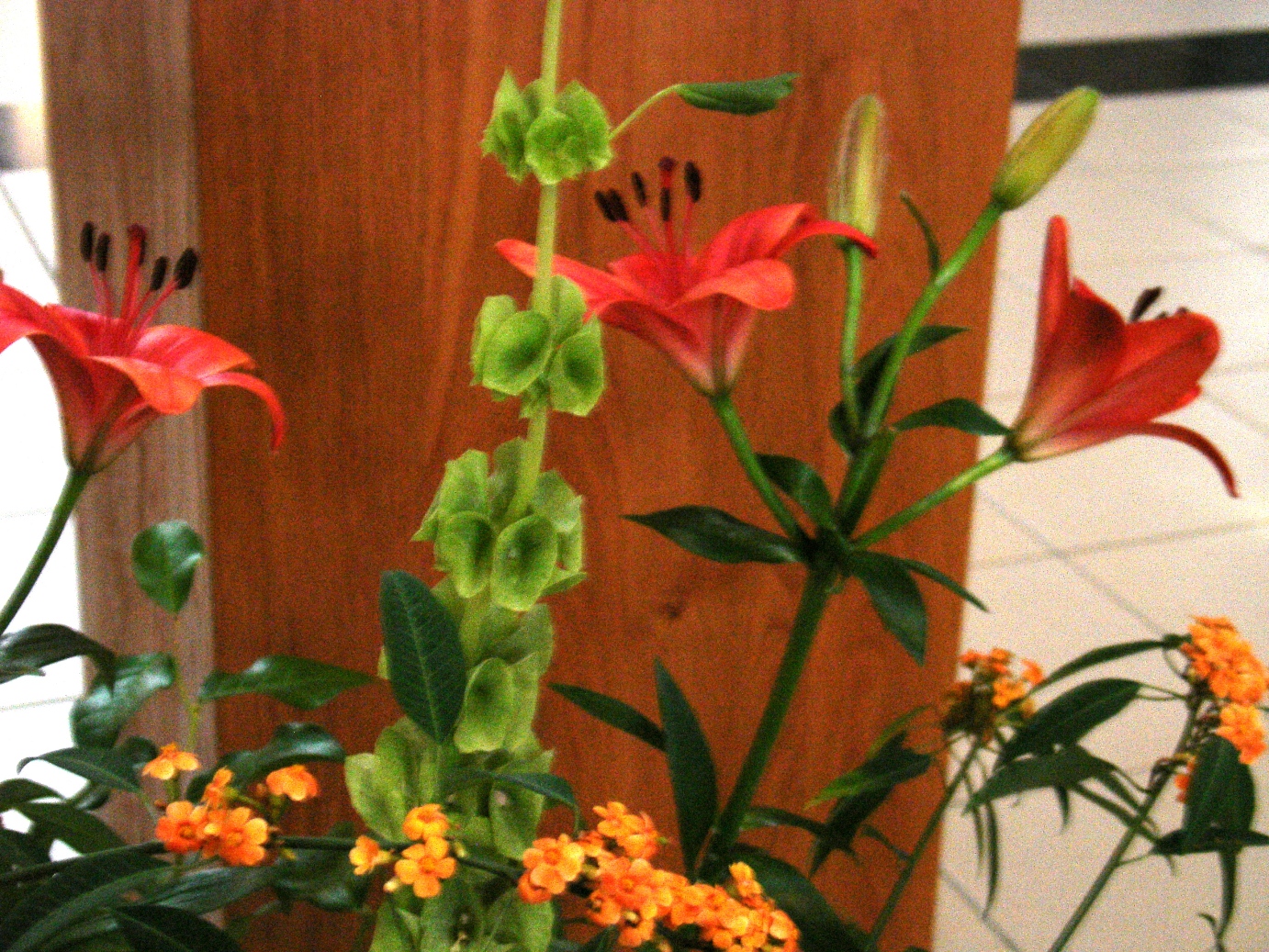